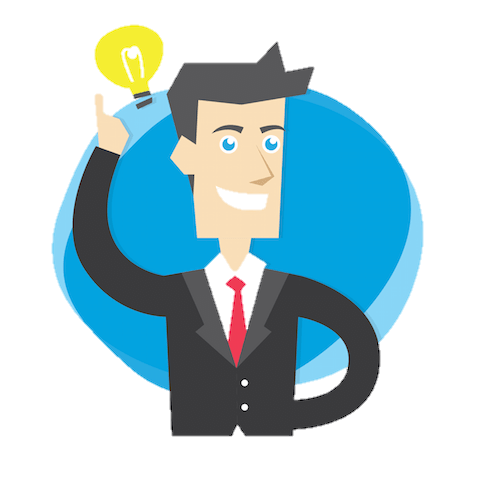 CSR = Corporate social responsibility
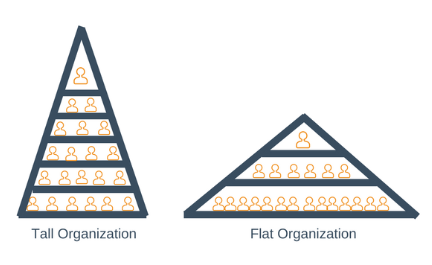 Tall organisation Vs Flat organisation
Businesses that engage with their stakeholders are likely to:
Have increased staff motivation and retention
A good reputation
New ideas
Increased share price
Function
Design mix
Economic manufacture
Aesthetics
Extension:
New advertising campaigns
New pricing strategy
New product features
Product life cycle
Increased sales
Increased customer knowledge
Profit begins to rise
Competitors may enter the market
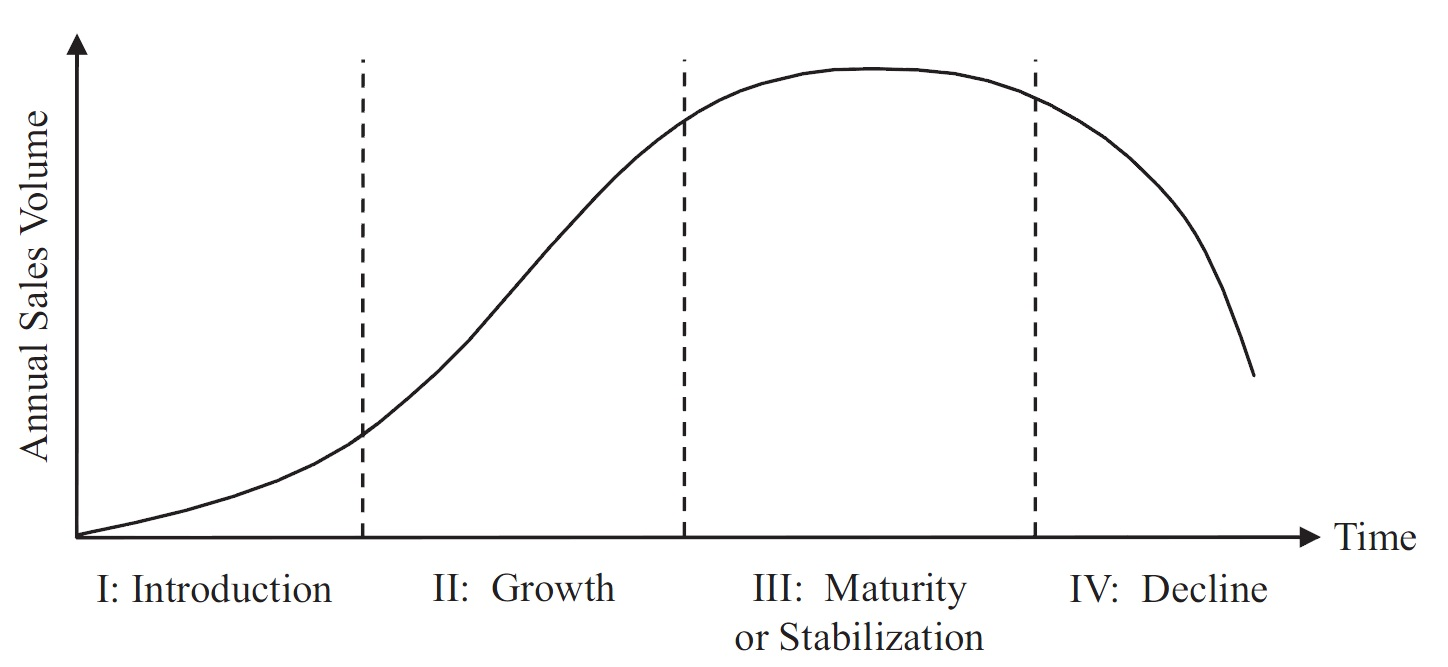 Boston Matrix
Low sales
Lack of customer knowledge
Advertising high
Low profit or loss being made
Low market share
Market share
Sales
Sales at the maximum
Profit is maximised
Competition levels very high
Customer interest peaks
No further room for sales expansion
Market growth
Sales decrease
Customer interest drops
Customers switch to substitute products
Product becomes unfashionable or undesirable
Time
Maturity
Decline
Introduction
Growth
E-commerce
(Selling goods through a website directly to customers)


Advantages:
Low cost
Quick and easy for customers
No need to pay for the ‘middle man’






Disadvantages
Risk the products may not be as they look online to customers
Consumers may be concerned about giving bank details online
[Speaker Notes: *shinnel]
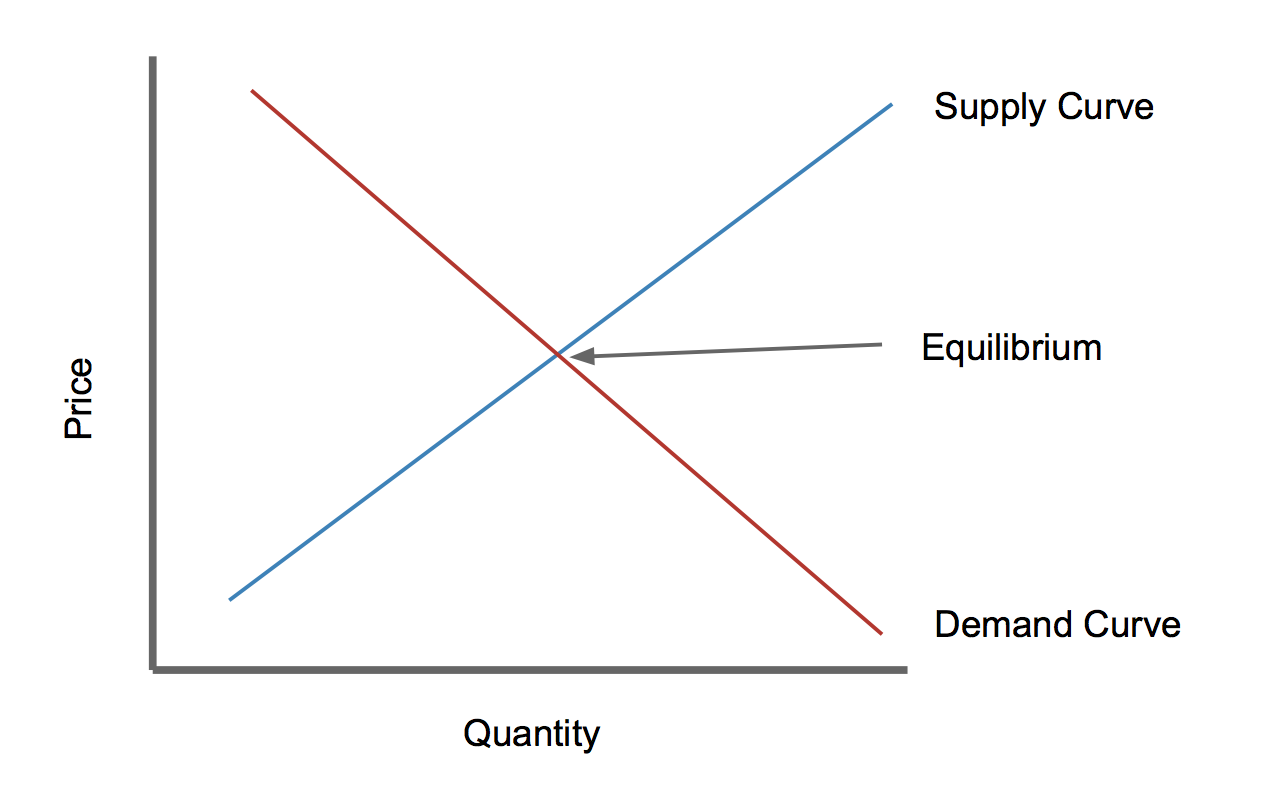 Supply curve
Price
Equilibrium
Demand curve
Quantity
Outsourcing

When businesses grow, they are often not able to complete all business tasks themselves. They need to outsource some of their operations by paying another business to do the work 
eg. website design
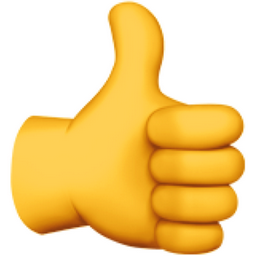 [Speaker Notes: *shinnel]
Maslow’s hierarchy of needs:
[Speaker Notes: *shinnel]